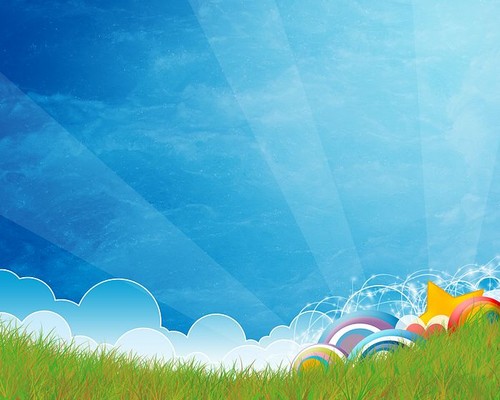 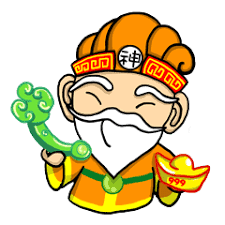 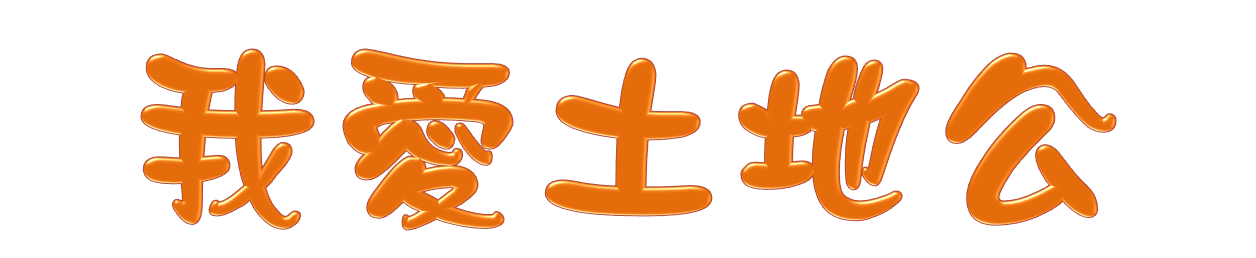 慈大附中國小部
    DIY 隊：陳識暘、黃文琪
            陳品宇、蔡培恩
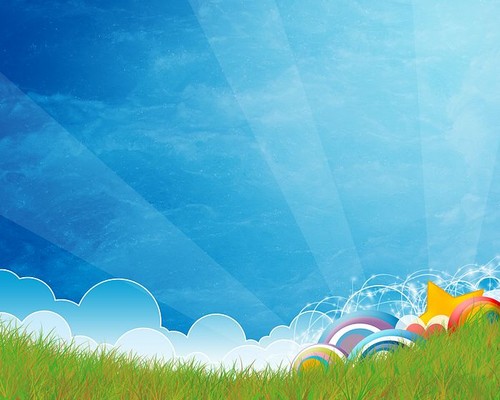 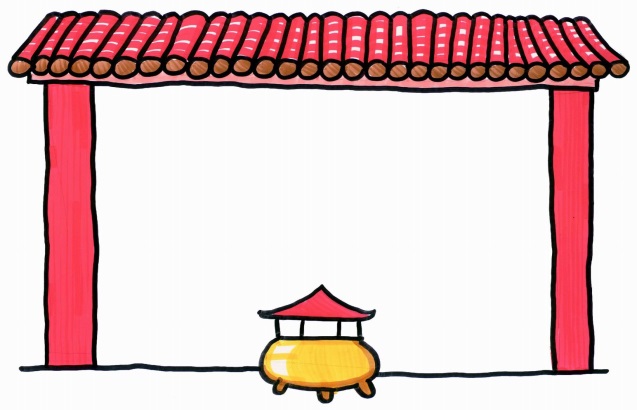 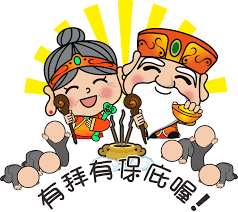 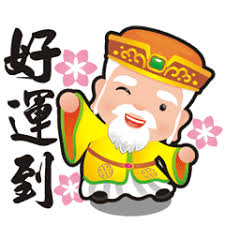 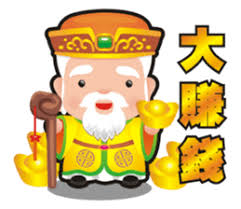 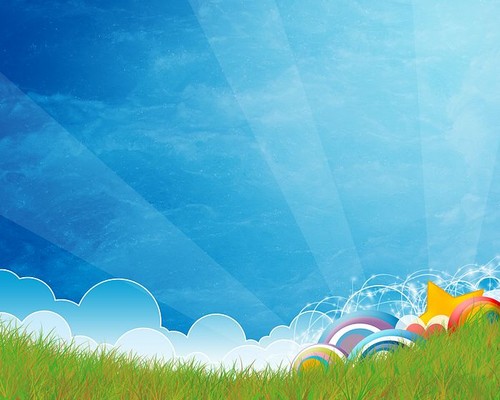 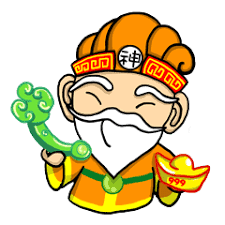 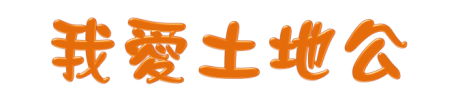 「土地公是啥米?」
我來自馬紹爾，我只聽說過
耶穌基督，沒聽過土地公!
當馬紹爾男孩遇見土地公
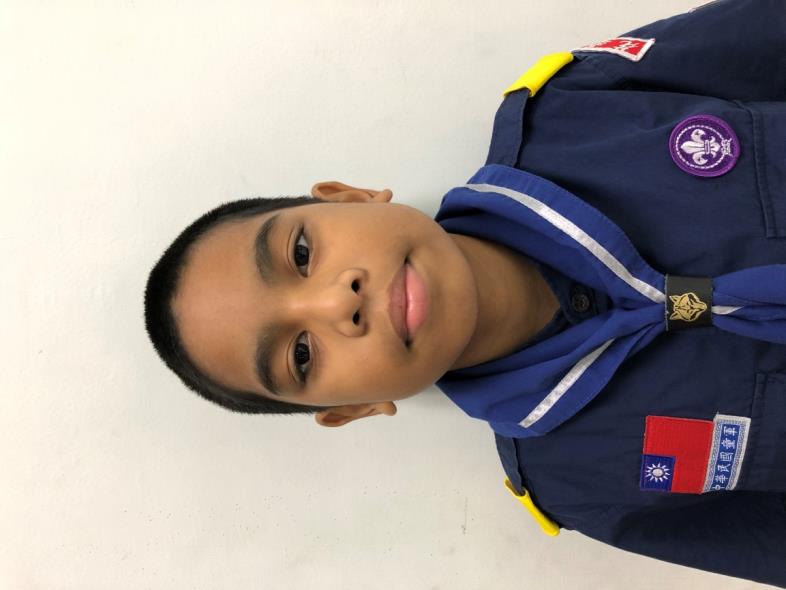 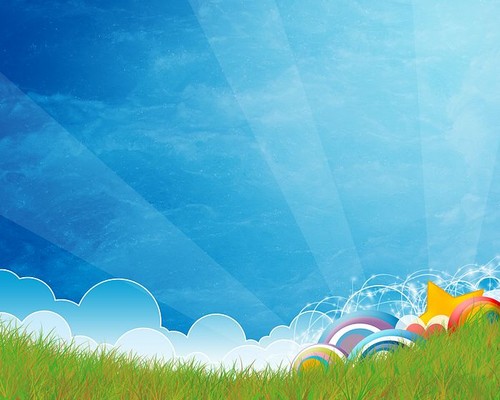 阿祖叫我去拜拜，而且還去很多家土地公廟拜。有大的廟，也有小的廟，到底土地公有幾個？
土地公信仰是如何演變而來的？
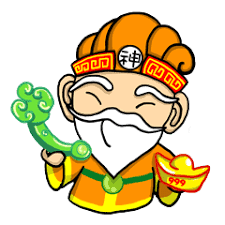 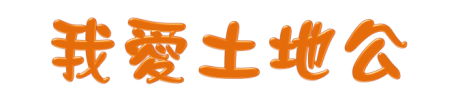 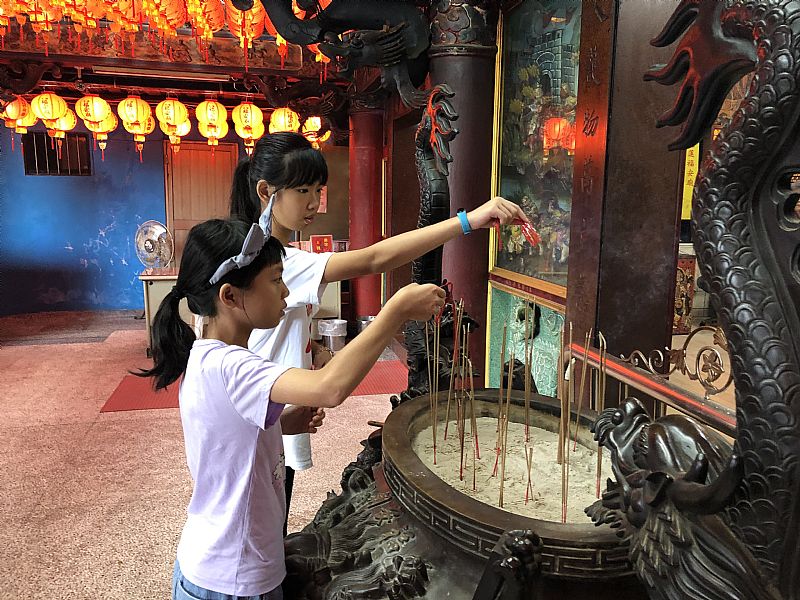 土地公廟跟當地居民的生活關係又是什麼？
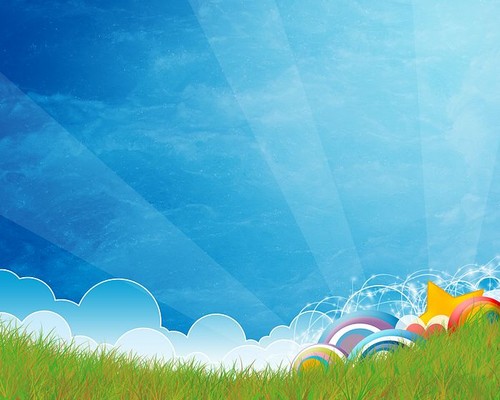 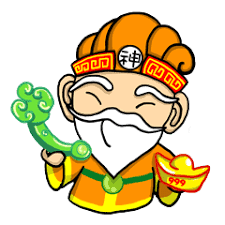 我的同學們也都認識土地公嗎？
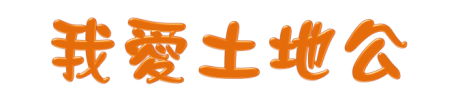 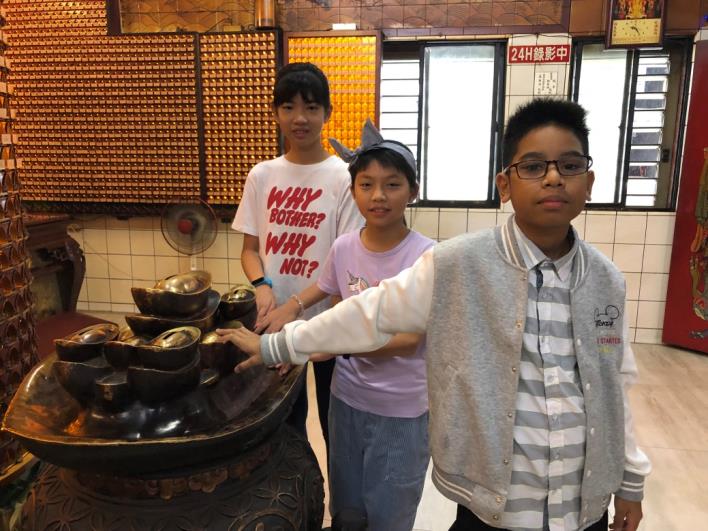 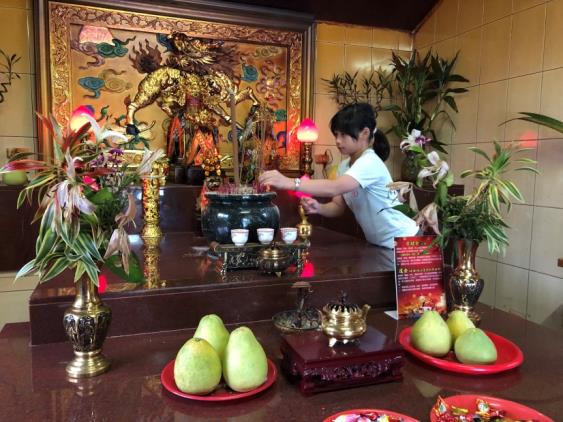 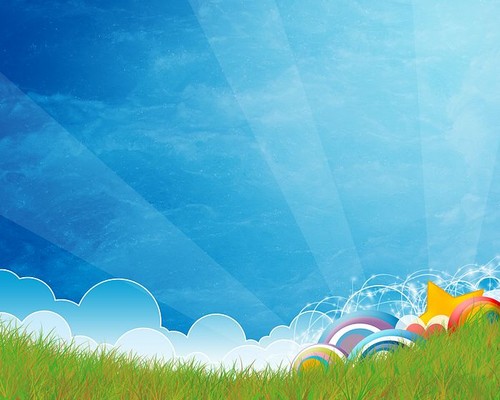 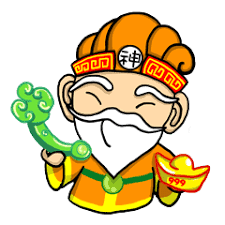 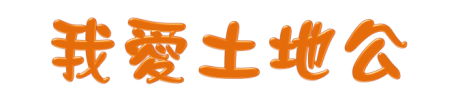 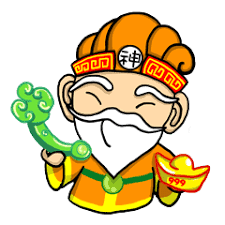 研究目的
研究方法
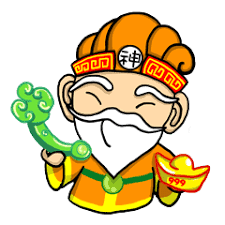 目錄
研究內容
研究流程
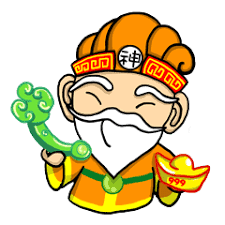 研究結論與建議
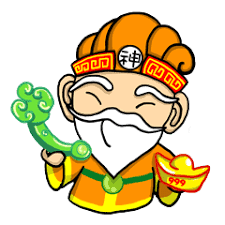 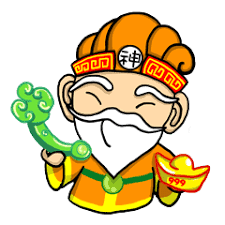 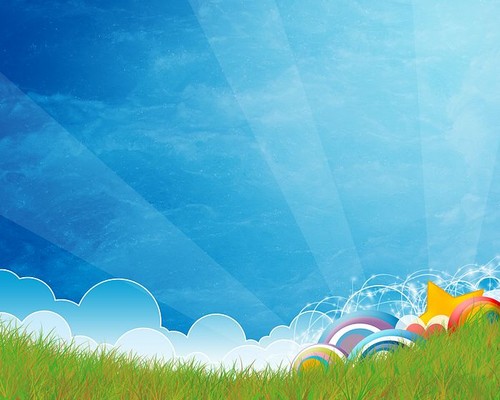 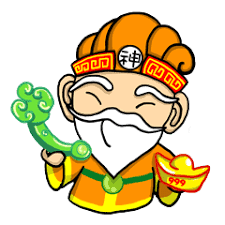 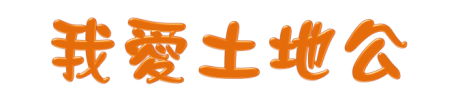 了解土地公廟
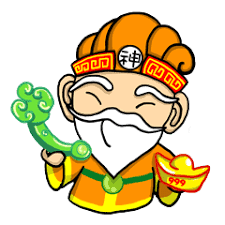 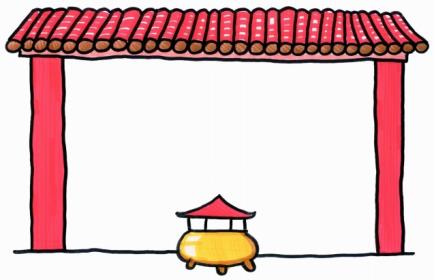 探討土地公廟對當地居民生活的影響
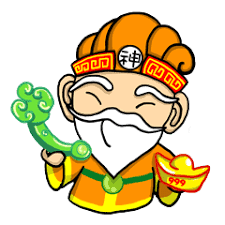 研究目的
探討本校高年級學童對於
土地公信仰的實際認知
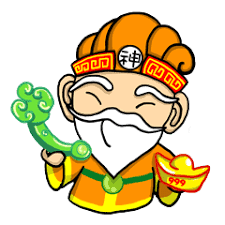 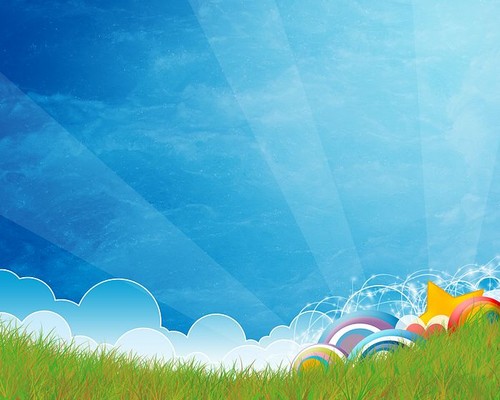 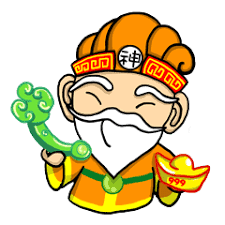 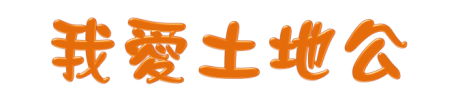 文獻探討:書籍、網路……
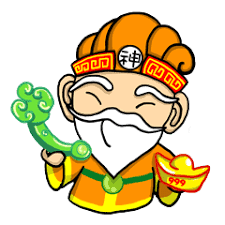 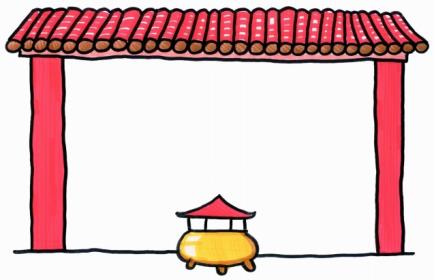 參訪與訪談:六間土地公廟
                   踏查
研究方法
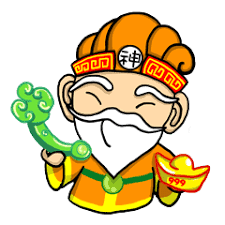 問卷調查:高年級問卷150份
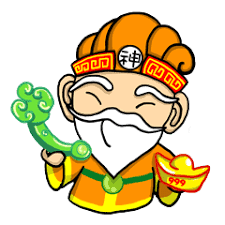 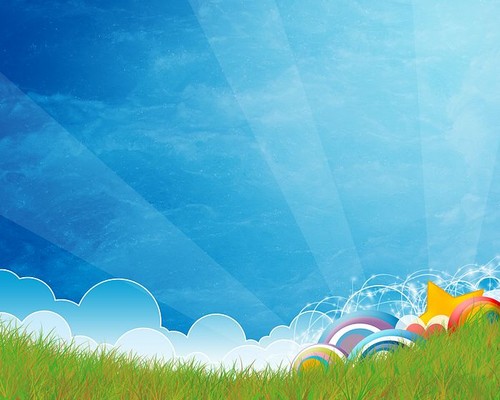 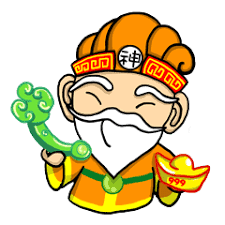 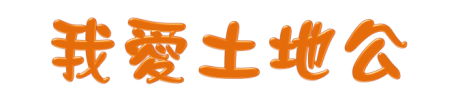 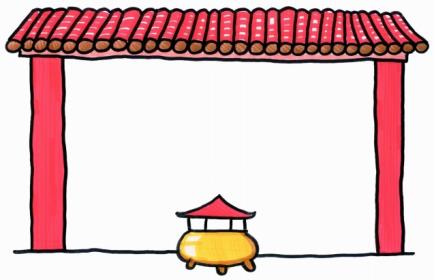 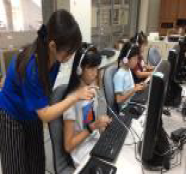 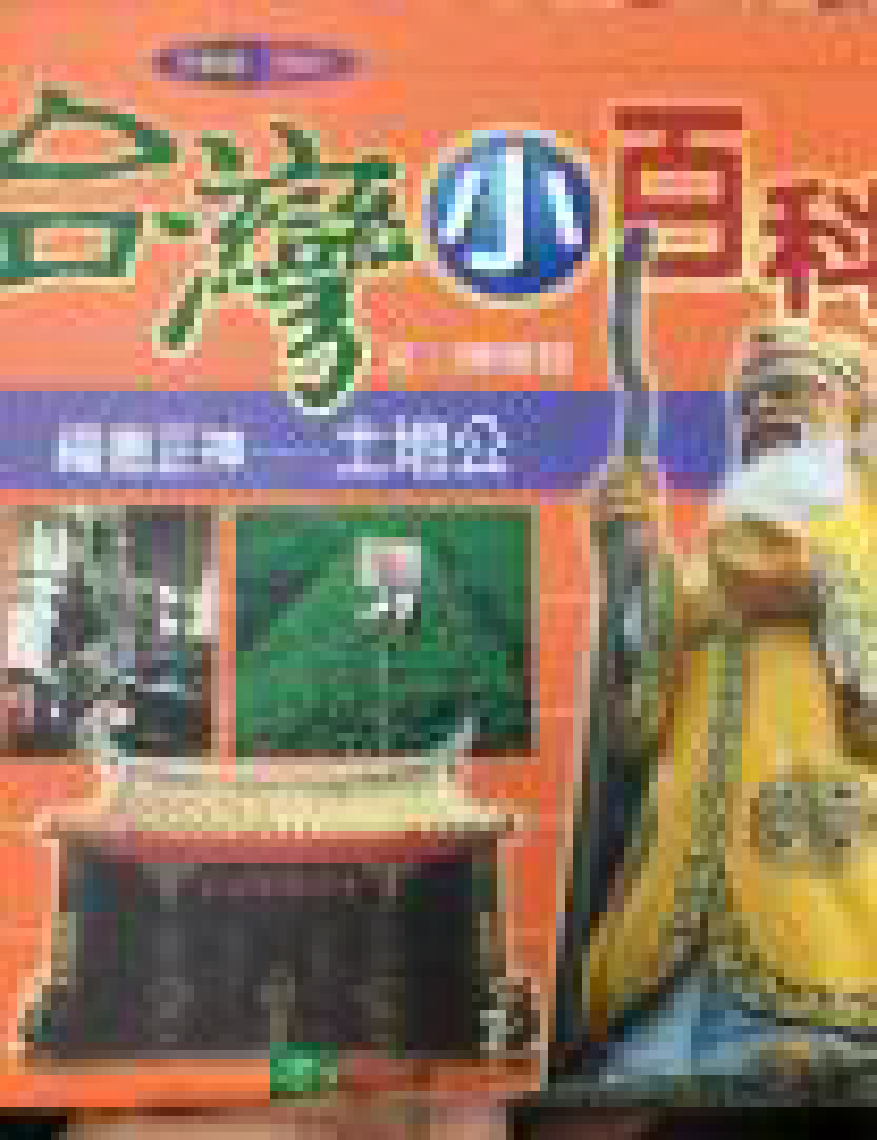 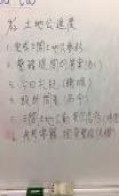 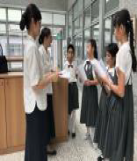 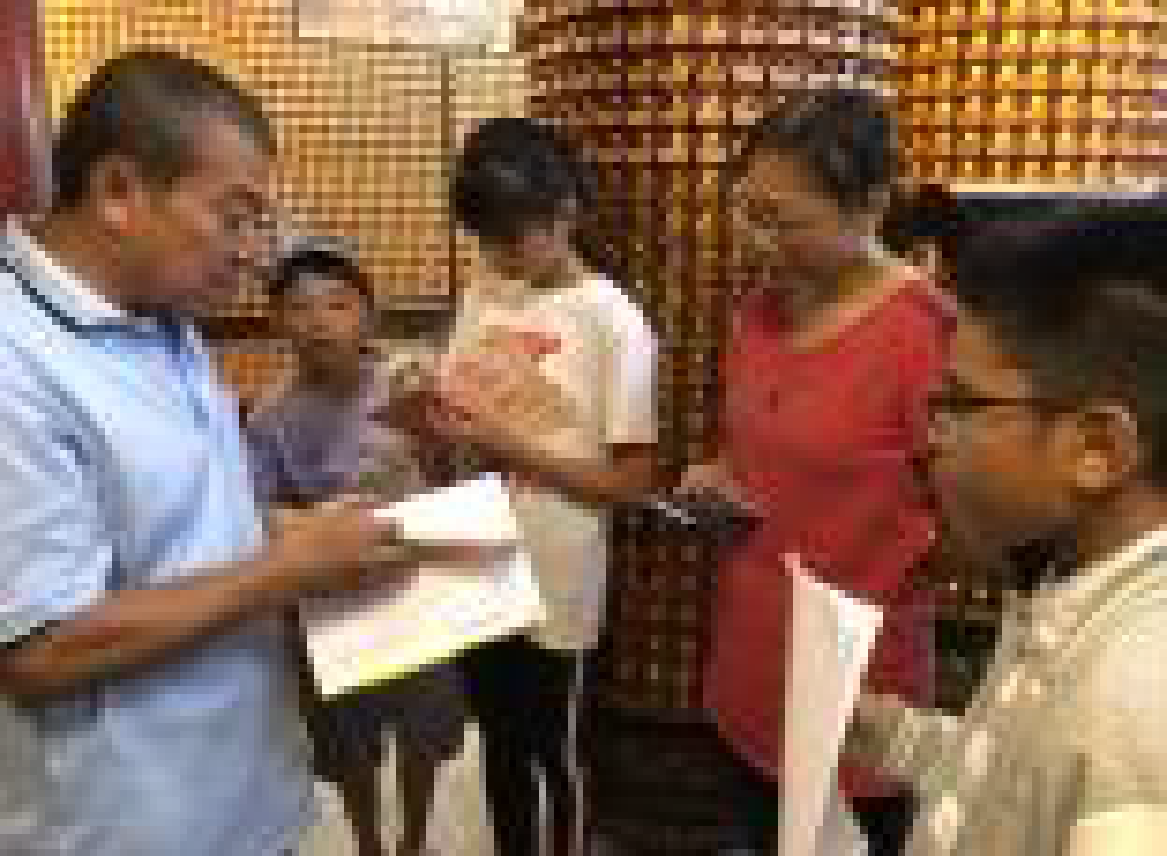 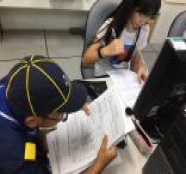 研究流程
研究結論建議
確認研究目的
擬定研究主題
文獻蒐集探討
參訪觀察訪談
問卷調查分析
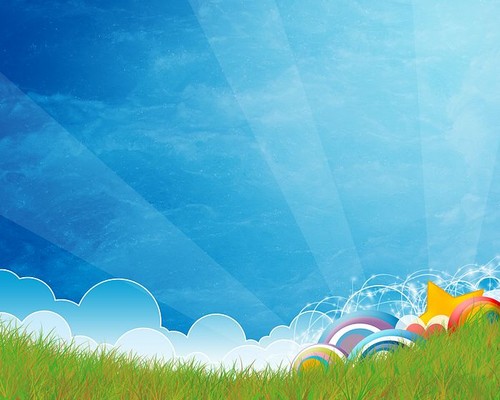 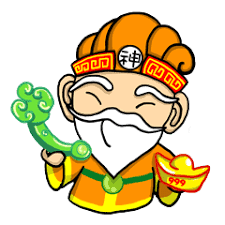 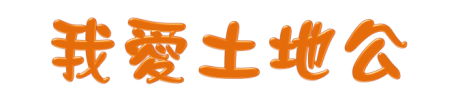 (一)文獻探討

1.土地公廟的產生:
土地公的民間信仰源自於對大自然的崇拜，為了感恩土地帶來的資源恩惠，便開始祭拜掌管土地的神明，也就是土地公。

2.土地公廟建築的改變:
最早期的土地公廟幾乎都設在大樹下，先民捨不得土地公風吹日曬，就在樹底下建立基座，拱小小的祠堂，把神像雕刻放進去。而隨著相信土地公的人越來越多，人們就願意捐獻蓋廟，將土地公廟擴建。
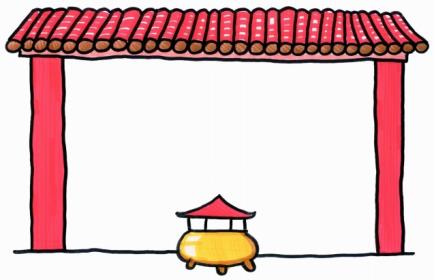 研究內容
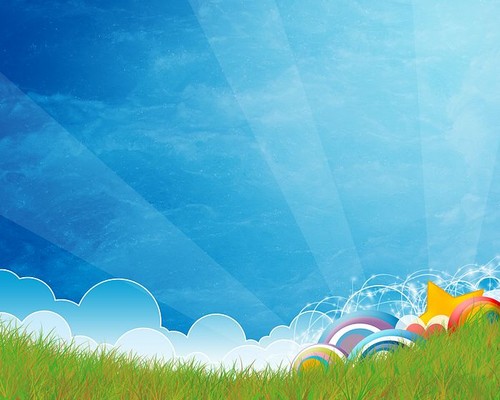 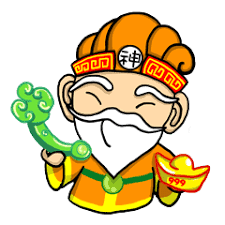 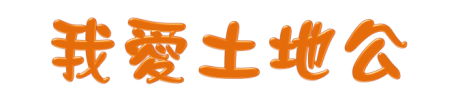 3.土地公廟對人們的影響
土地公是基層民眾信仰的根本，對土地的尊敬可以投射在對整個大環境的尊重，因為有了土地公的信仰，所以人們就更願意做好事、一心向善。
土地公廟也成為社區民眾聚集的場所，有很多社區服務和老人關懷活動都會在廟裡進行，方便民眾來參與活動。
土地公廟的存在，給了人們團結的力量，和向善的指引。
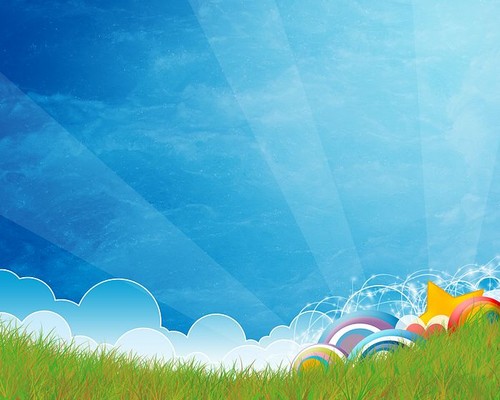 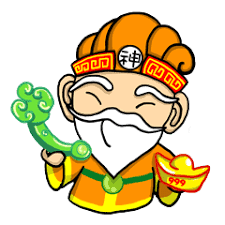 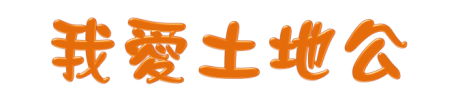 由來：福安廟土地公是石頭公
      轉變而來
特色：號稱全台最大的土地公
      神像
(二)參訪土地公廟--福安廟
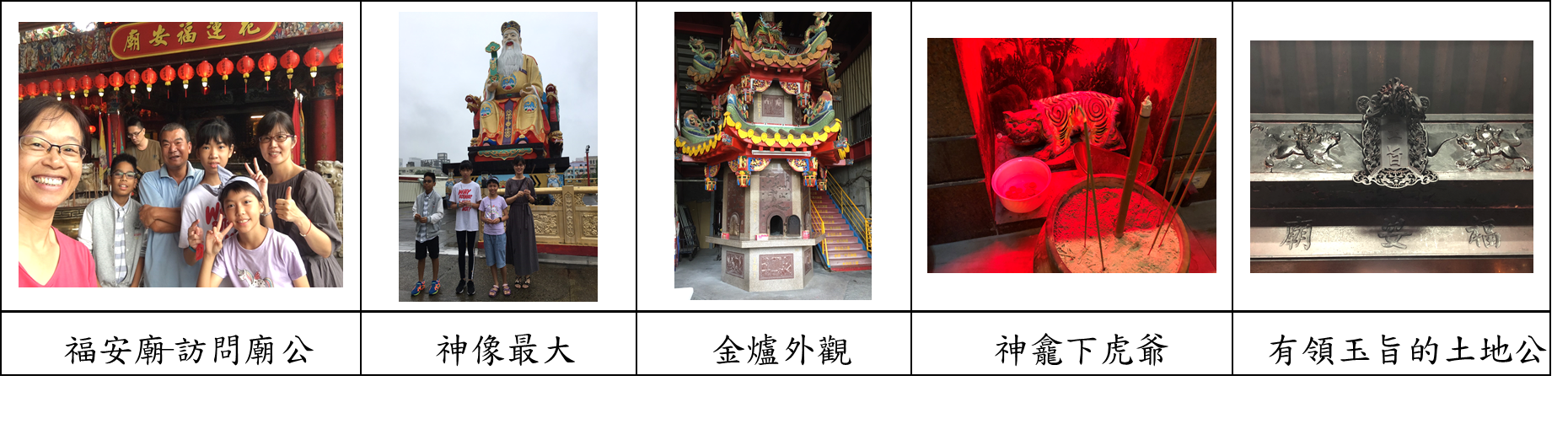 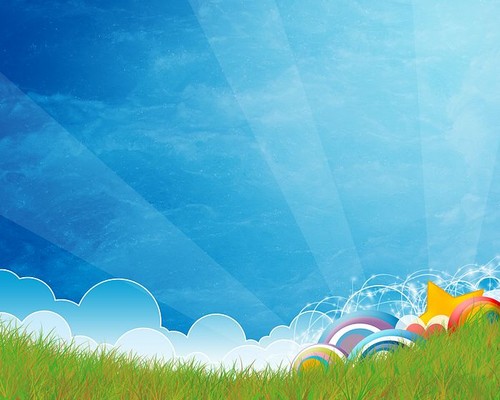 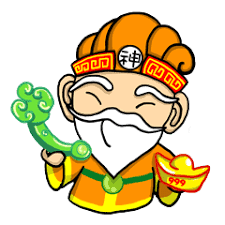 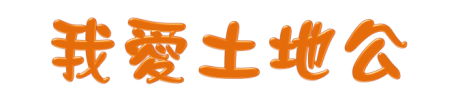 供奉：福境宮有許多沒戴官帽
      的土地公
特色：發財金櫃及最大的環保
      金爐
(二)參訪土地公廟--福境宮
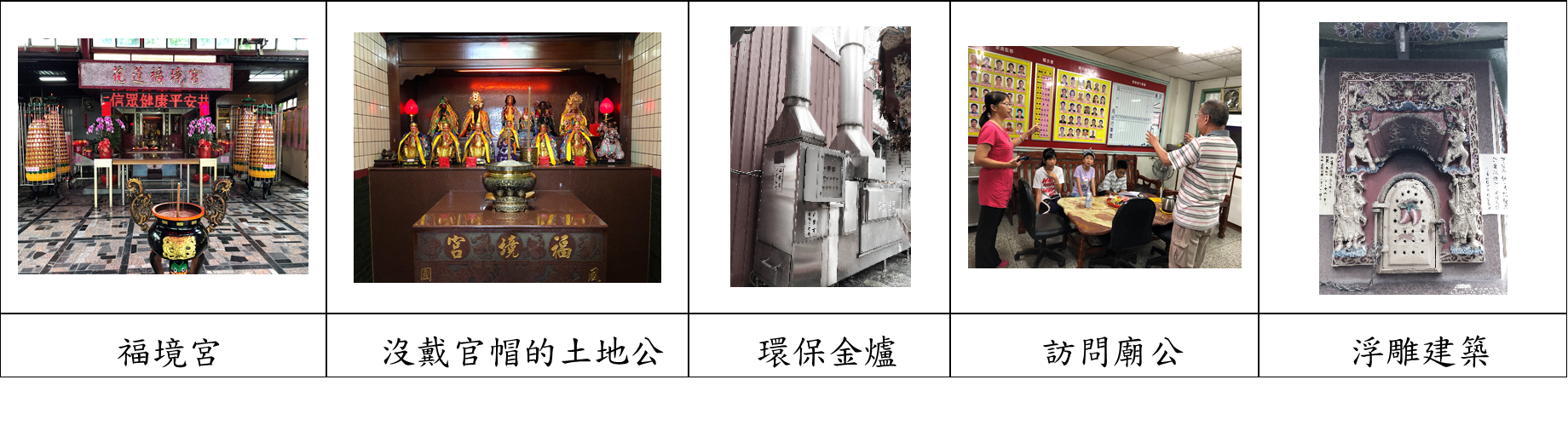 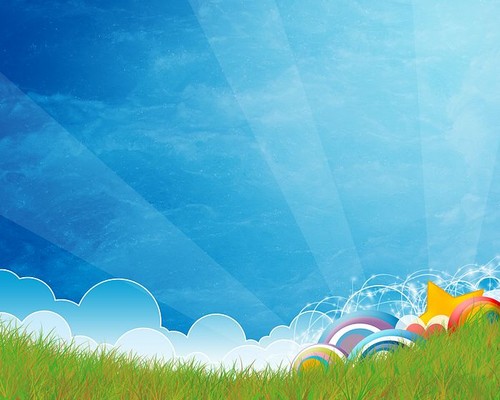 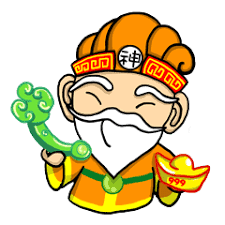 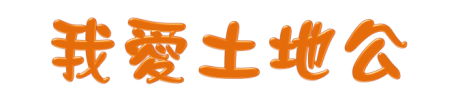 供奉：土地公及土地婆
特色：六間廟中唯一有
      供奉土地婆
(二)參訪土地公廟--林森福德廟
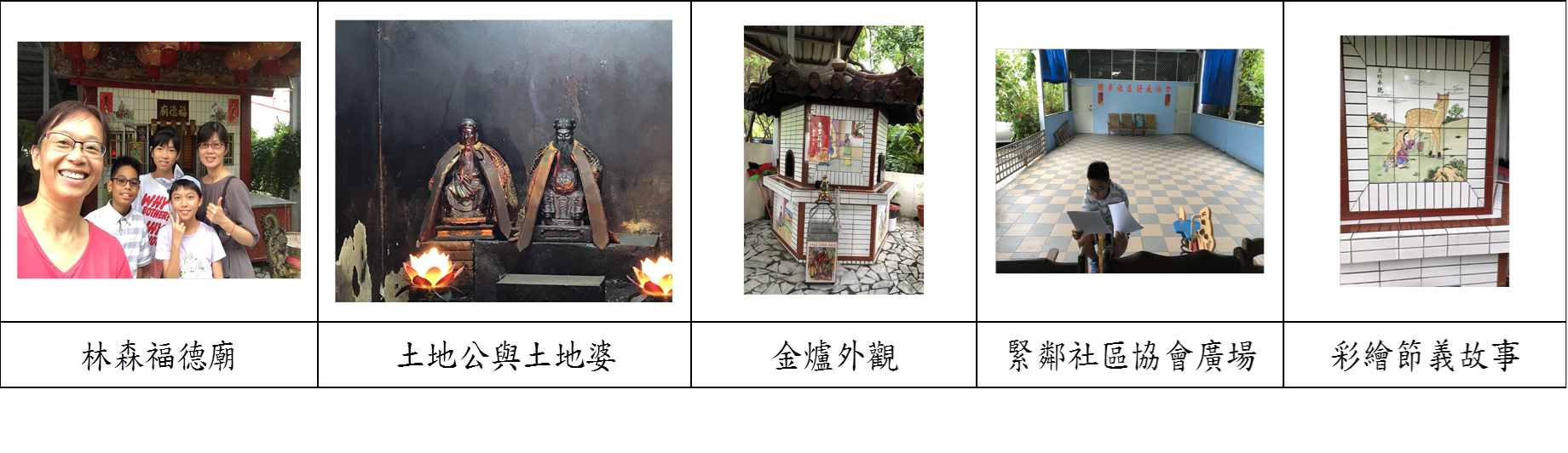 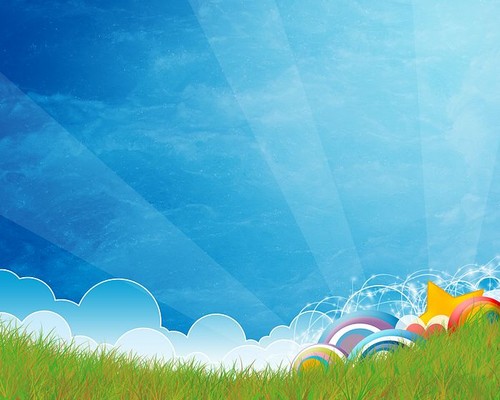 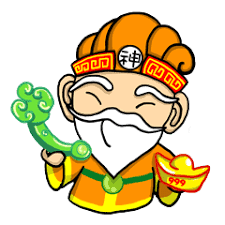 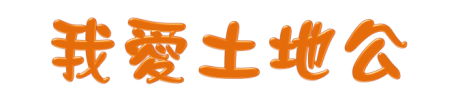 供奉：土地公
特色：坐落在原住民社區，
      讓大家知道不同信仰
      文化要懂得互相尊重
(二)參訪土地公廟--福星宮
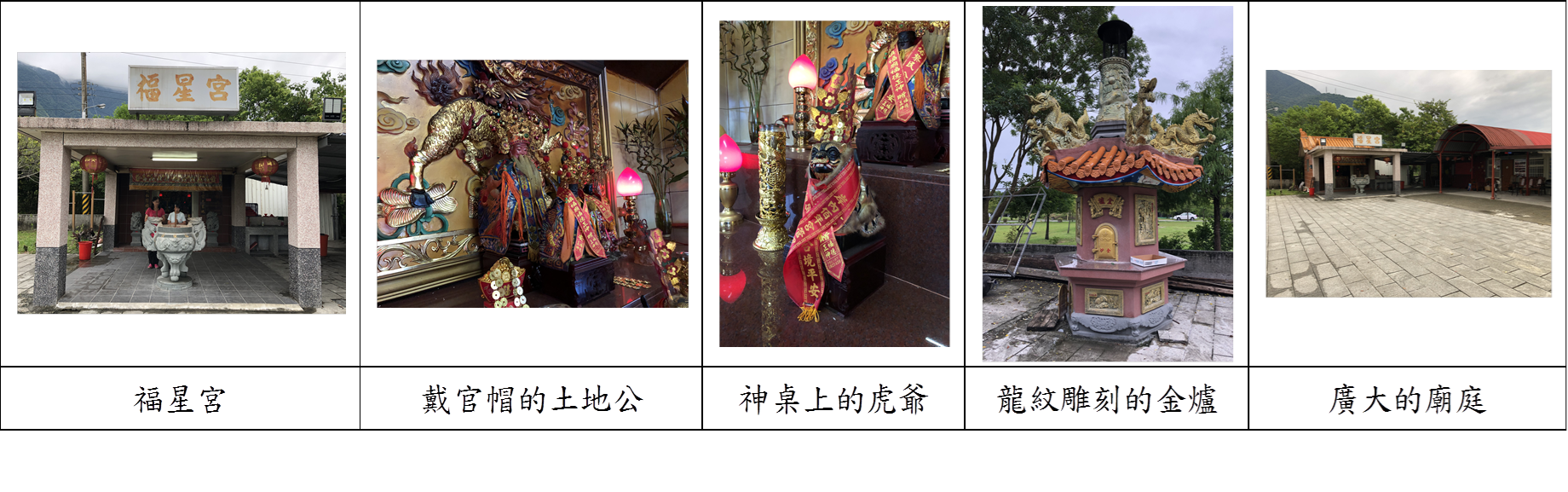 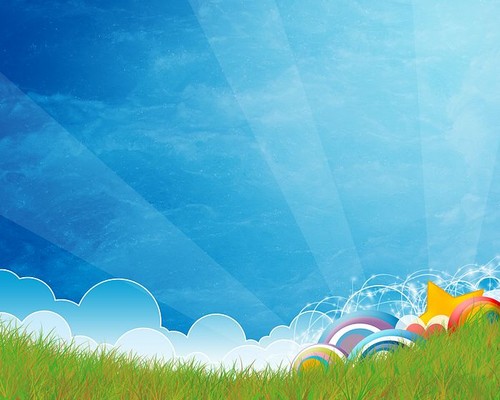 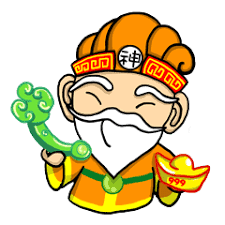 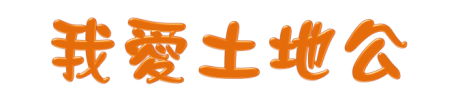 供奉：土地公
特色：這尊土地公最小，非常
      樸實，沒有華麗衣裳，
      香火依舊鼎盛，非常多
      居民來這裡拜拜。
(二)參訪土地公廟--鎮福宮
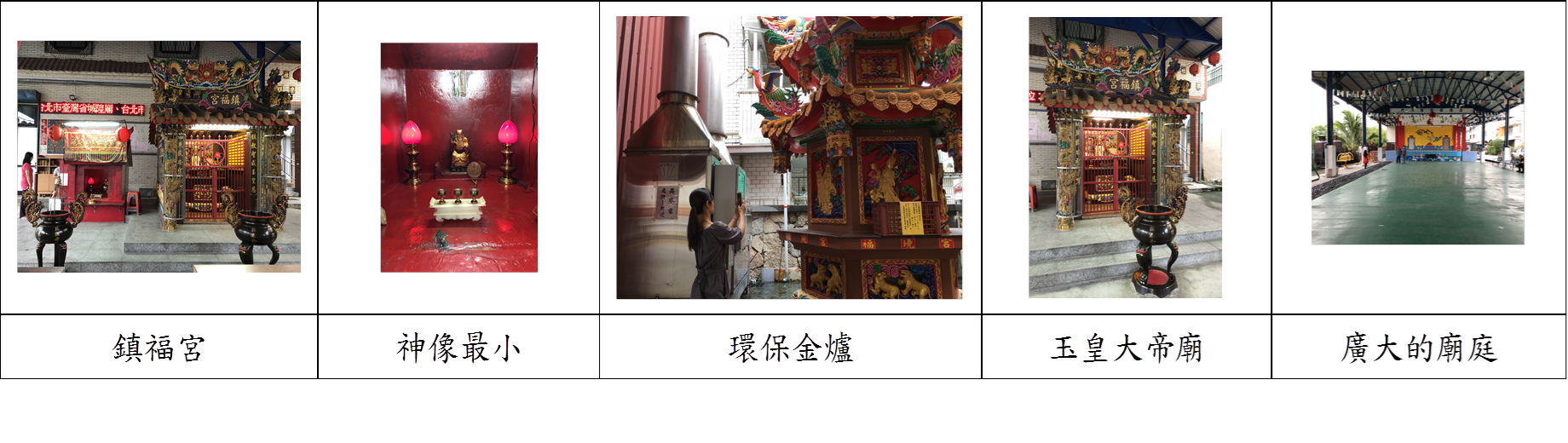 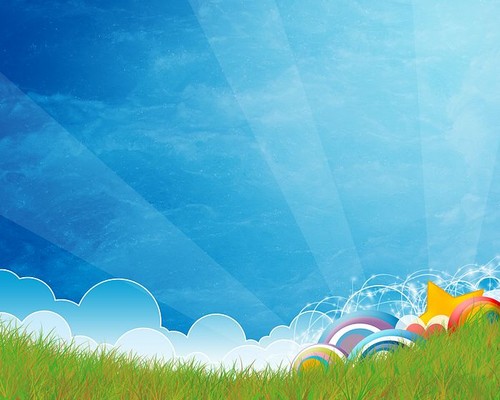 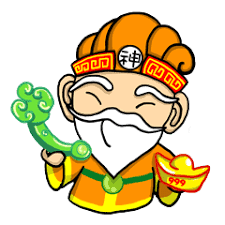 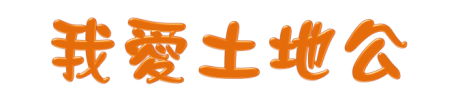 供奉：土地公
特色：地理位置最高，求財者最多
      六間廟中唯一的一間為虎爺
      獨立設亭的廟宇。
(二)參訪土地公廟--山嶺福德廟
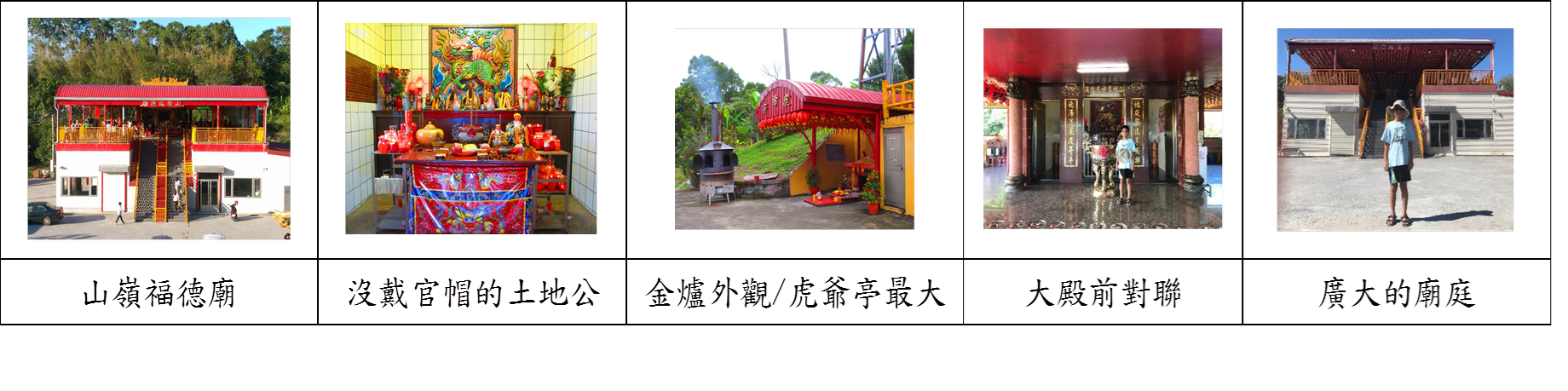 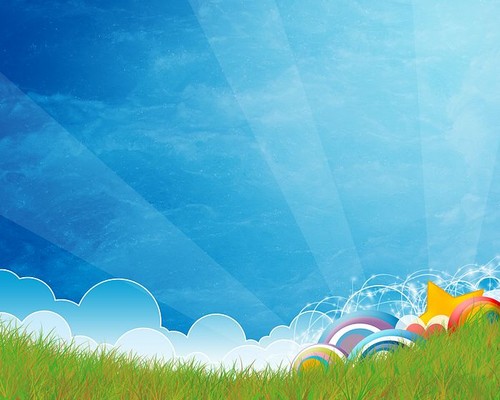 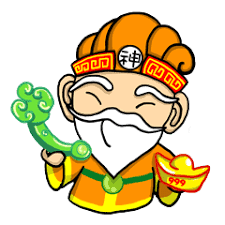 花蓮六間土地公廟特色比較表
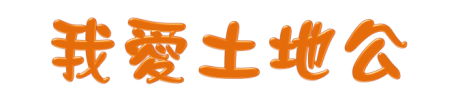 (三)問卷調查：本研究小組共發出150份問卷，回收144份，其中
                    有效問卷138 份，無效問卷6份。
第一部分：關於個人信仰
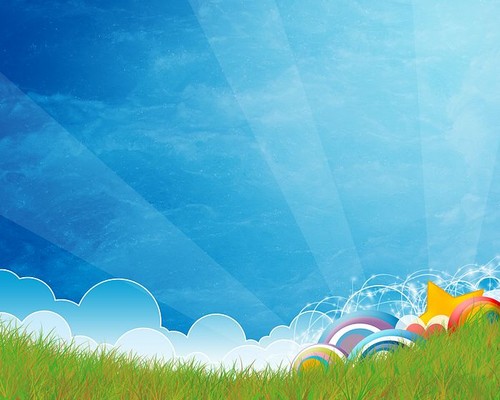 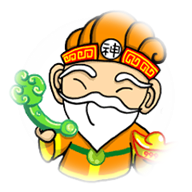 原本佛教與基督教的信仰是不拿香拜拜的，但從調查中發現，卻有高達八成以上的高年級學生，可以接受拿香拜拜的習俗。
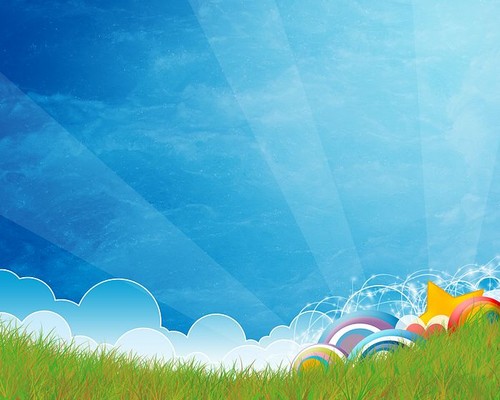 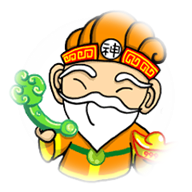 (三)問卷調查第二部分：關於土地公廟的基本認識
有高達七成以上的高年級學生都曾經去過土地公廟，而歷史最悠久的福安廟是最多人去過的土地公廟。
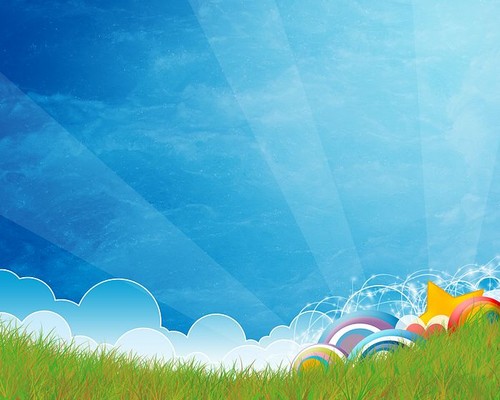 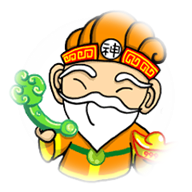 (三)問卷調查第二部分：關於土地公廟的基本認識
大家認為土地公廟除了祭拜土地公之外，有高達六成的高年級學生覺得應該還要祭拜土地婆，其次才是玉皇大帝。
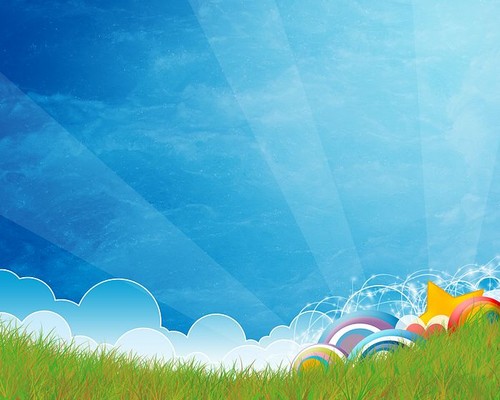 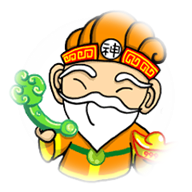 (三)問卷調查第二部分：關於土地公廟的基本認識
到土地公廟裡想祈求平安的人最多，其次才是求財富和考運。另外因為能擲筊問事，可以讓大家在迷惘中得到人生的方向。
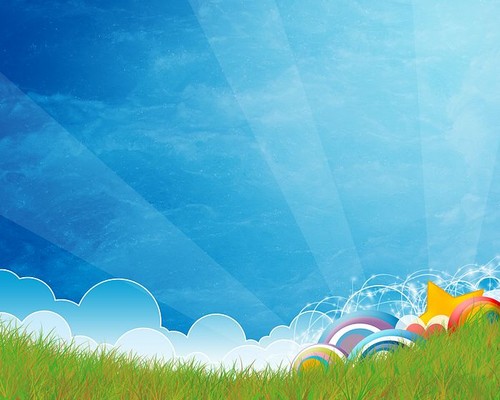 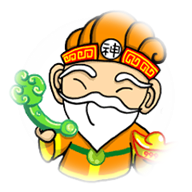 (三)問卷調查第三部分：關於土地公的喜好程度
高年級的學生有八成以上的人喜歡土地公，不過平時卻很少有機會去土地公廟。
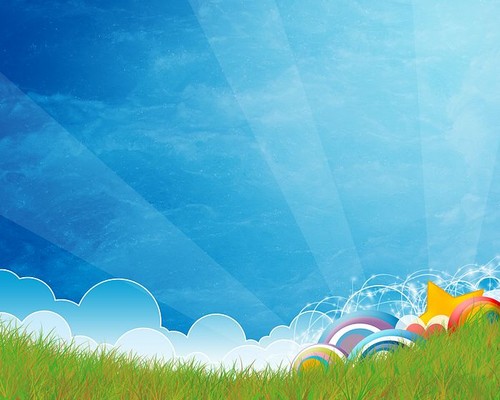 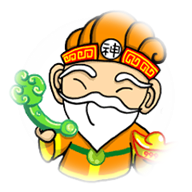 (三)問卷調查第三部分：關於土地公的喜好程度
一般人對土地公的既定印象是留著白鬍子的老阿伯，所以有五成的學生覺得土地公很慈祥親切，也認為祂很厲害。
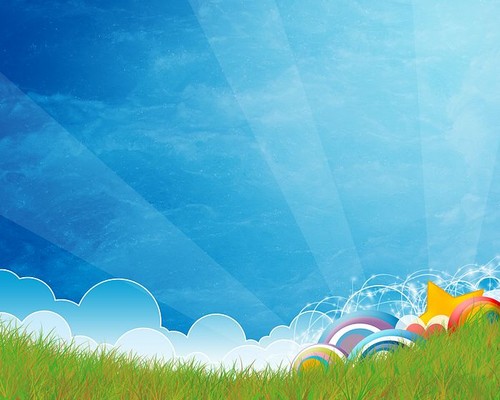 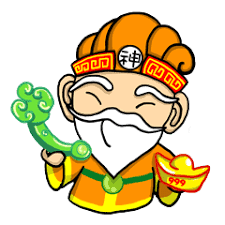 土地公信仰
引導人們積德行善
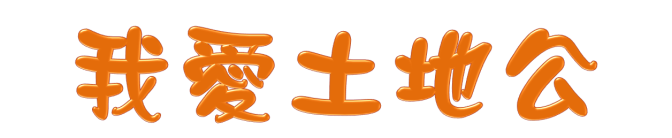 不論土地公神像大小都是人民心靈的依靠
不管是哪種信仰
都應該相互尊重
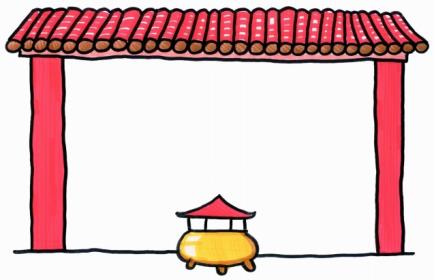 研究結論
傳統文化信仰與環保意識
相互衝突的化解
土地公廟成為聯繫
居民感情的重要場所
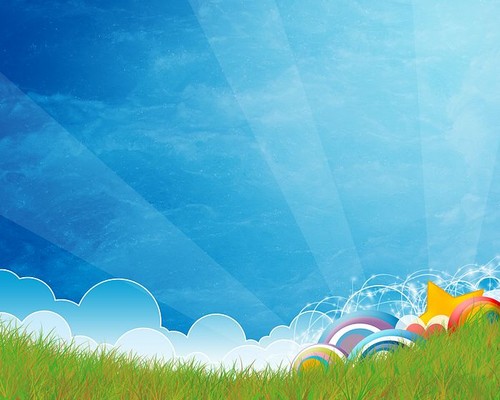 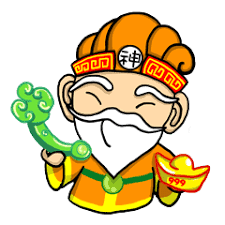 現行建議
環保行動
推廣點電子香-用LED燈取代傳統點香
不燒金紙-在土地公廟設立告示牌
設立土地公拜拜網站-線上點香、求籤
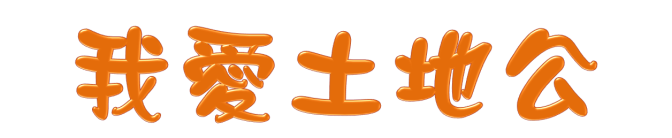 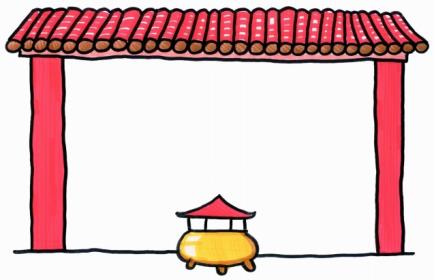 研究建議
未來研究
1.增加外縣市參訪的行程 
2.增加土地公廟建築特色的觀察
    與整理
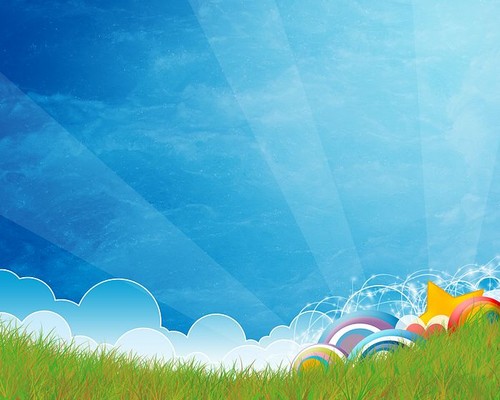 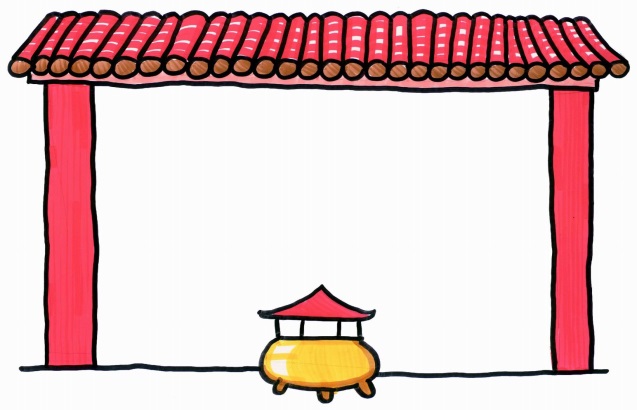 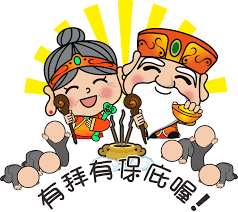 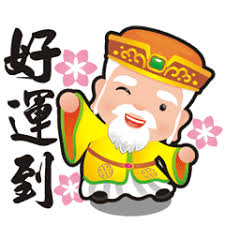 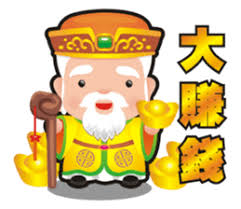